Figure 2: Relationships of logarithmically transformed metabolites triglycerides, free fatty acids and cholesterol for ...
Conserv Physiol, Volume 5, Issue 1, 2017, cox002, https://doi.org/10.1093/conphys/cox002
The content of this slide may be subject to copyright: please see the slide notes for details.
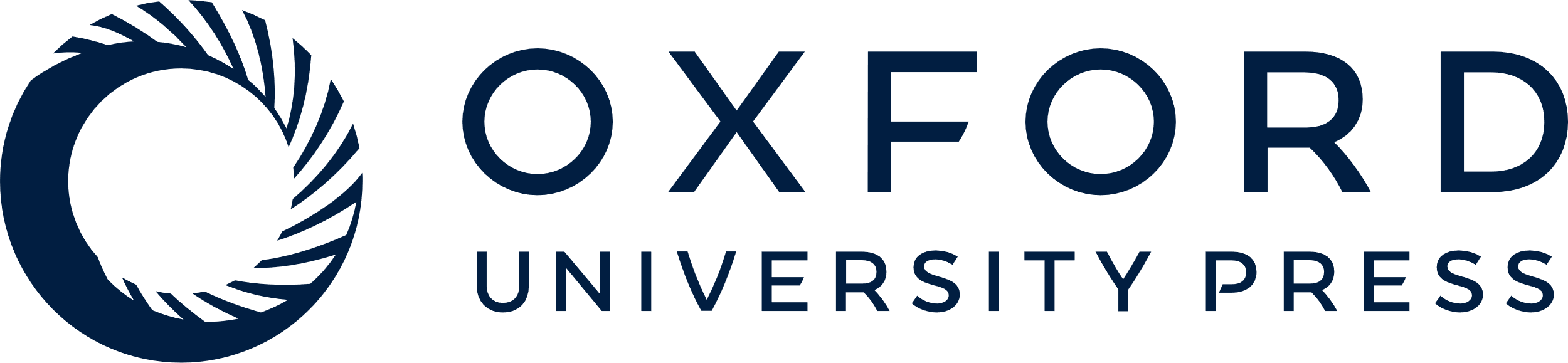 [Speaker Notes: Figure 2: Relationships of logarithmically transformed metabolites triglycerides, free fatty acids and cholesterol for nurse, bull and blacktip sharks.
P-values of a generalized linear model for logarithmically transformed metabolite values
TriglyceridesFree fatty acidsCholesterolSpecies2.18E−041.91E−097.93E−07Location0.0660.470.48Year0.0480.620.38Month0.0160.220.56Length0.520.577.87E−04Sex0.570.790.20Location refers to shark capture location (Biscayne Bay, Everglades, Florida Keys or the Bahamas). Bold denotes statistical significance (P < 0.05).


Unless provided in the caption above, the following copyright applies to the content of this slide: © The Author 2017. Published by Oxford University Press and the Society for Experimental Biology.This is an Open Access article distributed under the terms of the Creative Commons Attribution License (http://creativecommons.org/licenses/by/4.0/), which permits unrestricted reuse, distribution, and reproduction in any medium, provided the original work is properly cited.]